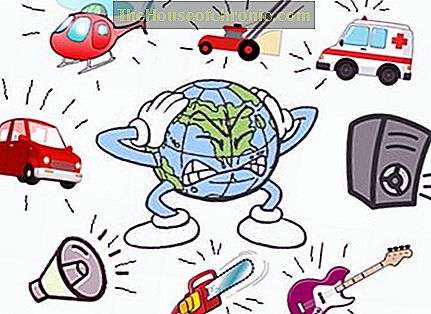 IŠ KUR KYLA TRIUKŠMAS?
SAVAITĖS UŽDAVINIAI:                                              LAUKIAMI REZULTATAI:
atlikdami kūrybines veiklas, suvoks ryšį tarp daikto išvaizdos ir jo paskirties, pvz., mašinos ratai apvalūs, nes jų paskirtis yra judėti;
paklausė ,,Slieko bevardžio“ pasakos, suvoks ir gebės paaiškinti, kad su įrankiais ir įvairiais daiktais reikia elgtis saugiai;
atlikdami kūrybines užduotis, ugdysis gebėjimą išreikšti žodžiais erdvinius daikto santykius su pačiu savimi, pvz., už, prieš, šalia,  kairėje, dešinėje manęs;
atlikdami užduotis, ugdys erdvinio vaizdo suvokimas.
atliekant skirtingas užduotis su įvairiais daiktais, priemonėmis arba mokantis saugiai eiti per gatvę, laisvės saugaus elgesio įgūdžiai.

Pastaba.
Atlikus veiklas skatinkite vaikus įsivertinti. Aptarkite, kaip sekėsi, kur reikia pasistengti. Paprašykite vaikų pasirinkt įsivertinimui  spalvą.
                 
   Žalia- sekėsi puikiai, užduotis atliko su   minimalia   pagalba.
 Geltona – sekėsi gerai, užduotis atliko su     pagalba.
Raudona – sekėsi sunkiau, reikia pasistengti
Savaitės plakato aptarimas
Ką veikia pelytė PI?
Ką veikia briedžiukas KA?
Išvardink kokius daiktus matai?
Kuo jie visi panašūs?
Paskaitykite ,,Slieko Bevardžio‘‘ pasakos: kelyje su pavojingai zujančiais mechanizmais. Su vaikais aptarkite, apie ką yra ši pasaką.
Transportas tai žmonių ar daiktų gabenimas įvairiomis priemonėmis. Transportas skirstomas į  sausumos, vandens ir oro.

https://www.youtube.com/watch?v=Jets4WYvLUk
SAUSUMOS                                              VANDENS                                  ORO TRANSPORTAS
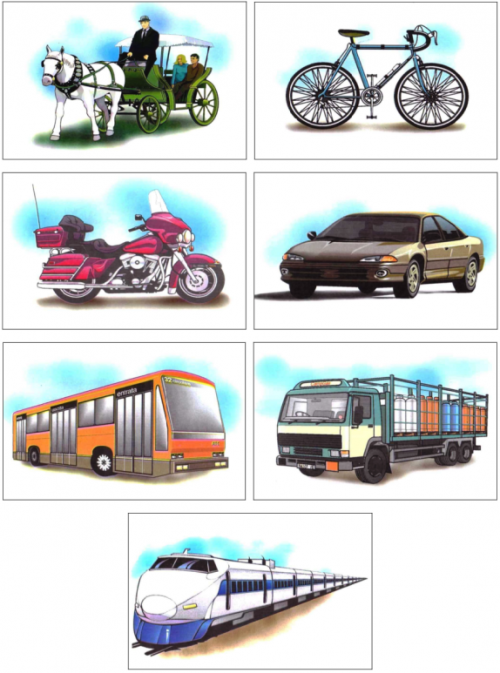 KARTONINĖS PRIEMONĖS GAMYBA
Priemonės. Kartono dėžutės, žirklės, klijai.   
Iš pasirinktų  priemonių, turimų namuose  pabandykite pagaminti savo pasirinktą transporto priemonę.


Pavartykite knygelę apie transporto priemones:
https://www.storyjumper.com/book/read/21760188/KUO-MES-KELIAUJAME#
Pasigaminkite oro balioną. Naudokite priemones, kurias turite. Pasigaminus paklauskite vaikų, kur su juo norėtų nuskristi, ką pasiimtų su savimi į kelionę.
 
    Užduotėlės:
https://www.liveworksheets.com/kc188039tz 
https://www.jigsawplanet.com/?rc=play&pid=23c79acd4ddb&fbclid=IwAR2i_W444nlNOjbyMnkbTJ_kjG7LiPehEA7bcoAt2hdr1Oyj0ZeShiiJqJ8
ATLIKITE BANDYMĄ ,,PLŪDURIUOJA IR SKĘSTA“
PRIEMONĖS. Įvairūs plūduriuojantys arba skęstantys daiktai (plastikiniai, popieriniai, mediniai (tiesiog šakelės), žaislai, plunksnos ir t. t ), didelis indas su vandeniu.
 EIGA. Vaikams patiks stebėti, kurie daiktai plūduriuoja, kurie skęsta.
   Pasiūlome skęstančius daiktus priversti plūduriuoti, ir atvirkščiai, taip pat stebėti , kas nutinka. Ieškokime atsakymų, kodėl skęsta arba ne?
PAVIRŠIAUS RAŠTO KOPIJAVIMAS
Priemonės. Popieriaus lapai, vaškinės kreidelės arba minkšti pieštukai, objektai, pvz., medžiai, asfaltas ir t.t. kur aiškiai matosi iškilūs paviršiai.
EIGA.
     Išsiaiškinama, kurių aplinkos objektų paviršius išsiskiria iškiliu raštu. Popieriaus lapas uždedamas ant paviršiaus ir trinamas kreidelėmis ar pieštuku. Aptariame, koks raštas gavosi.
ĮMINK MĮSLESir parodyk mįslės atsakymą
GULI ZEBRAS ANT KELIUKO 
IR NEBIJO JIS RATUKŲ. KAS?
GELEŽINIS KŪNAS,
GUMINĖS KOJOS.KAS?
KAS ANT STULPO PAKABINTAS 
IR LANGELIAIS PADABINTAS?
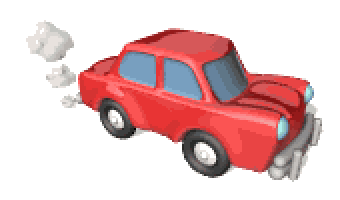 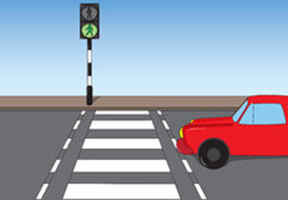 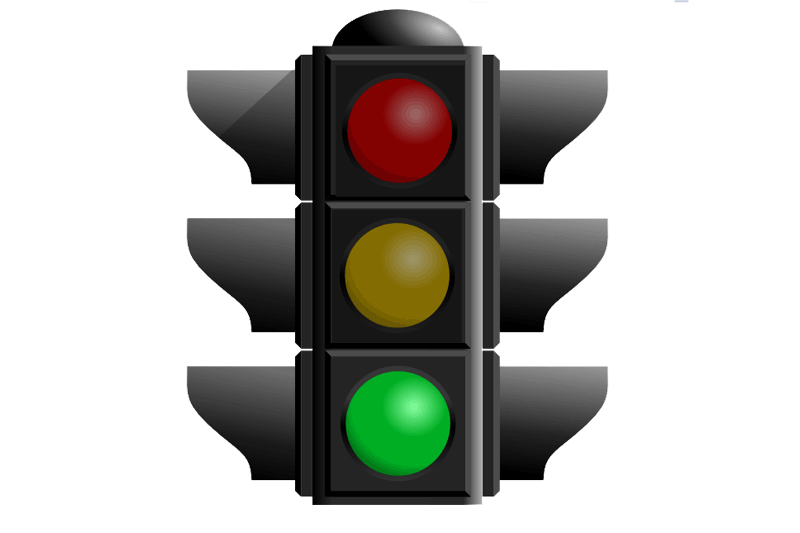 JEI NELAIMĖ TAU NUTIKO IR PAGALBOS REIKIA,SKAMBINK TU TELEFONU...
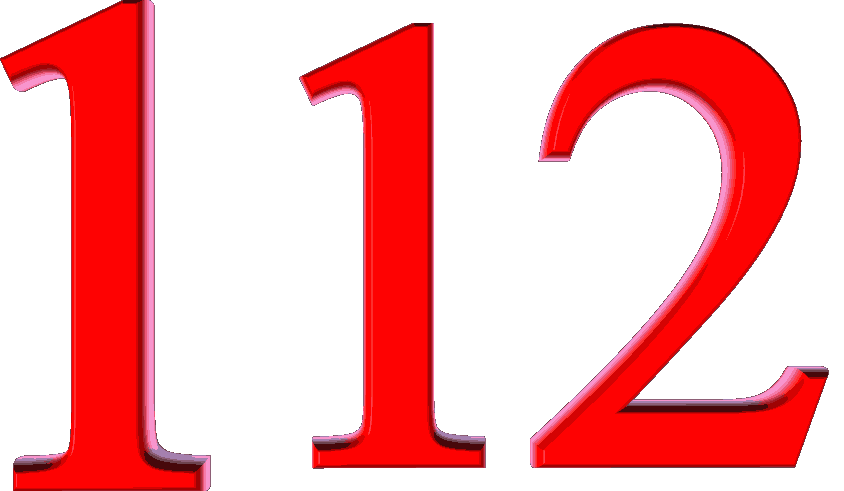 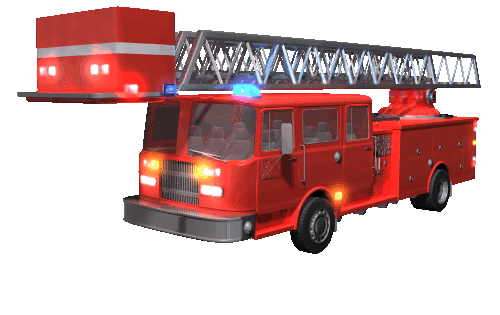 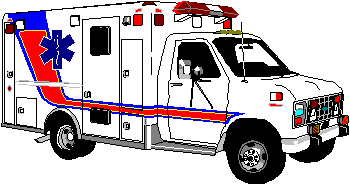 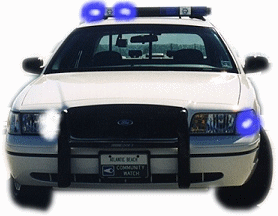 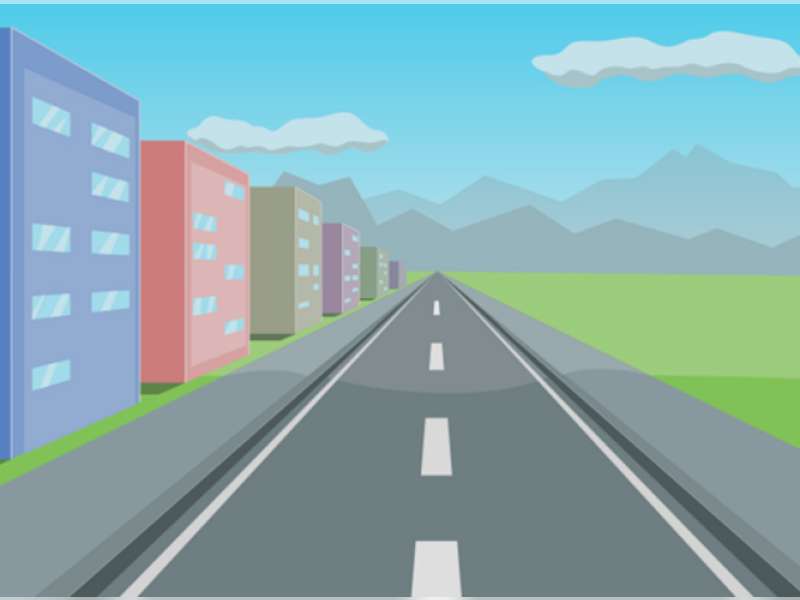 ŠTAI JI, GATVĖ PRIEŠ AKIS.
KAS GUDRUS, TAS ATSAKYS.
 
 KAIP VADINASI KELIO DALYS MIESTE?
GATVE ŠTAI EINA SAU RAMUS
VYRIŠKIS KEISTAS Į NAMUS.
VISI JAM PATARIA DORAI:
SUSTOK MINUTEI! KĄ DARAI?

KAS ČIA NEGERAI?
ŠALIGATVIS
ŠALIGATVIS
VAŽIUOJAMOJI KELIO DALIS
Nuotoliniam darbui priemonę parengė ikimokyklinio ugdymo ,,Voveriukų‘‘ grupės mokytoja (auklėtoja):Lina Grimutienė	2021-04-27/ 05-05